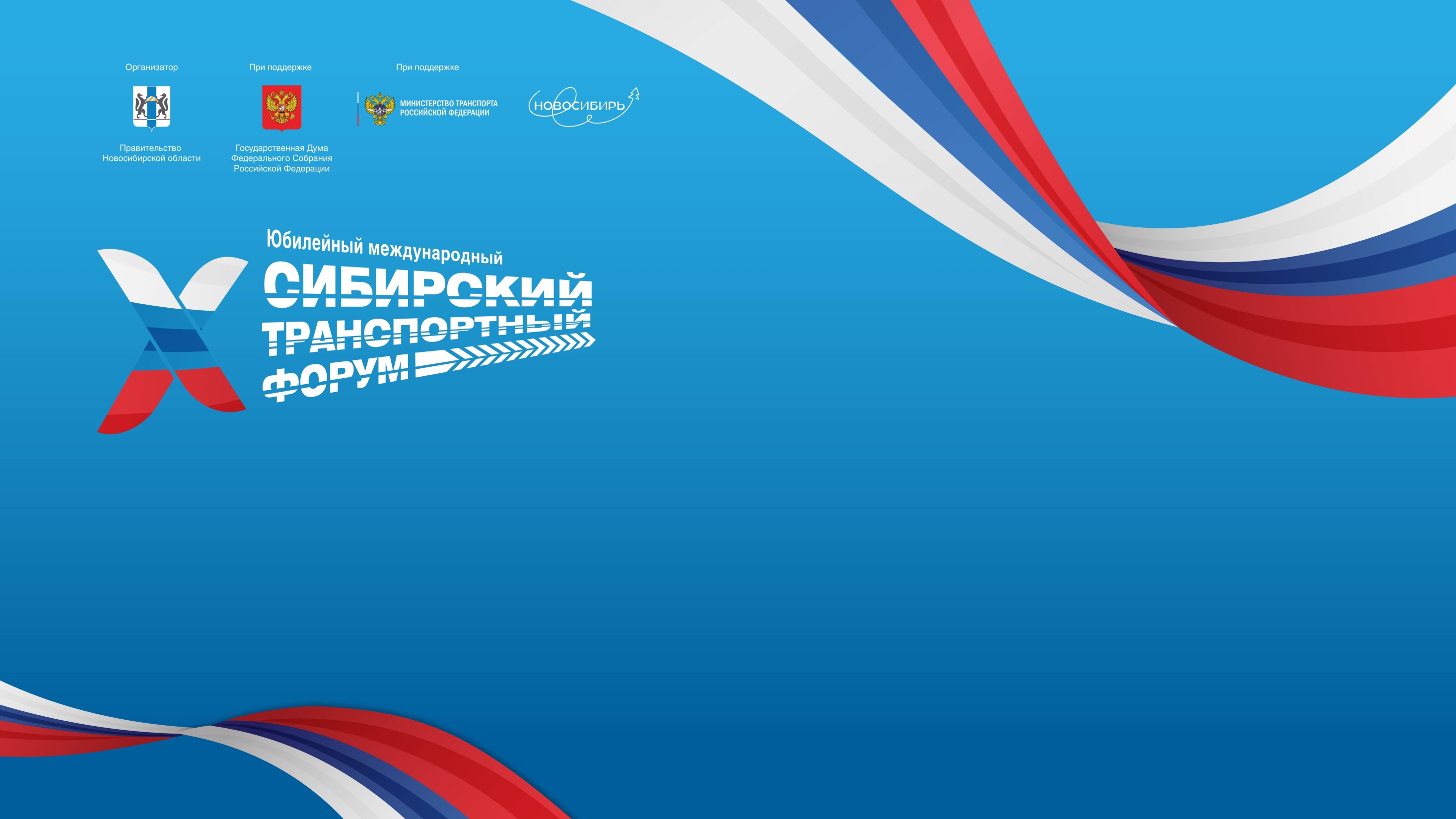 Развитие железнодорожного туризма на полигоне Западно-Сибирской железной дороги
ТЕМА ВЫСТУПЛЕНИЯ
Заместитель начальника  Западно-Сибирской  железной дороги – 
начальник службы пассажирских перевозок
С.В. Лемихов
Имя Фамилия
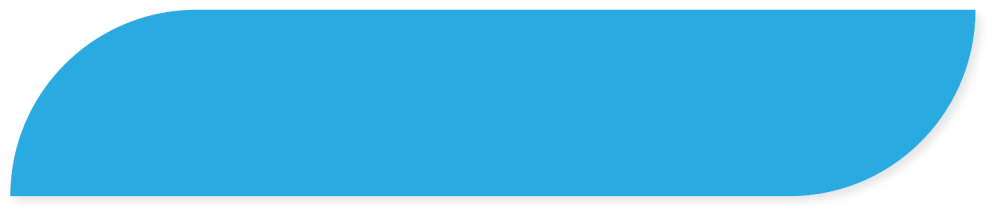 28 – 30 июня 2023
г. Новосибирск
Развитие внутреннего туризма в Российской Федерации
6 сентября 
2022 г.
Заседание Президиума Госсовета РФ под председательством В.В. Путина 
по  теме поддержки туристической индустрии в России
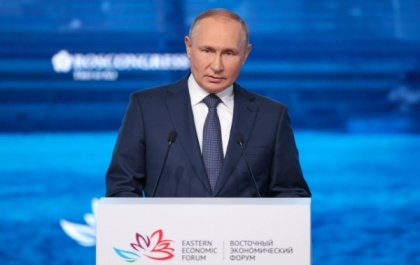 22-24 июня 
2022 г.
IX Сибирский Транспортный форум с участием И.Е. Левитина. Транспортная доступность туристических объектов
12 августа 
2022 г.
Совещания под председательством М.В. Мишустина в Горно-Алтайске. Формирование стратегии по туризму, передача туризма в Министерство экономического развития
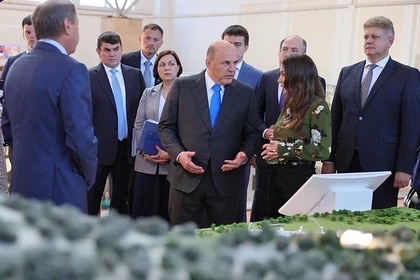 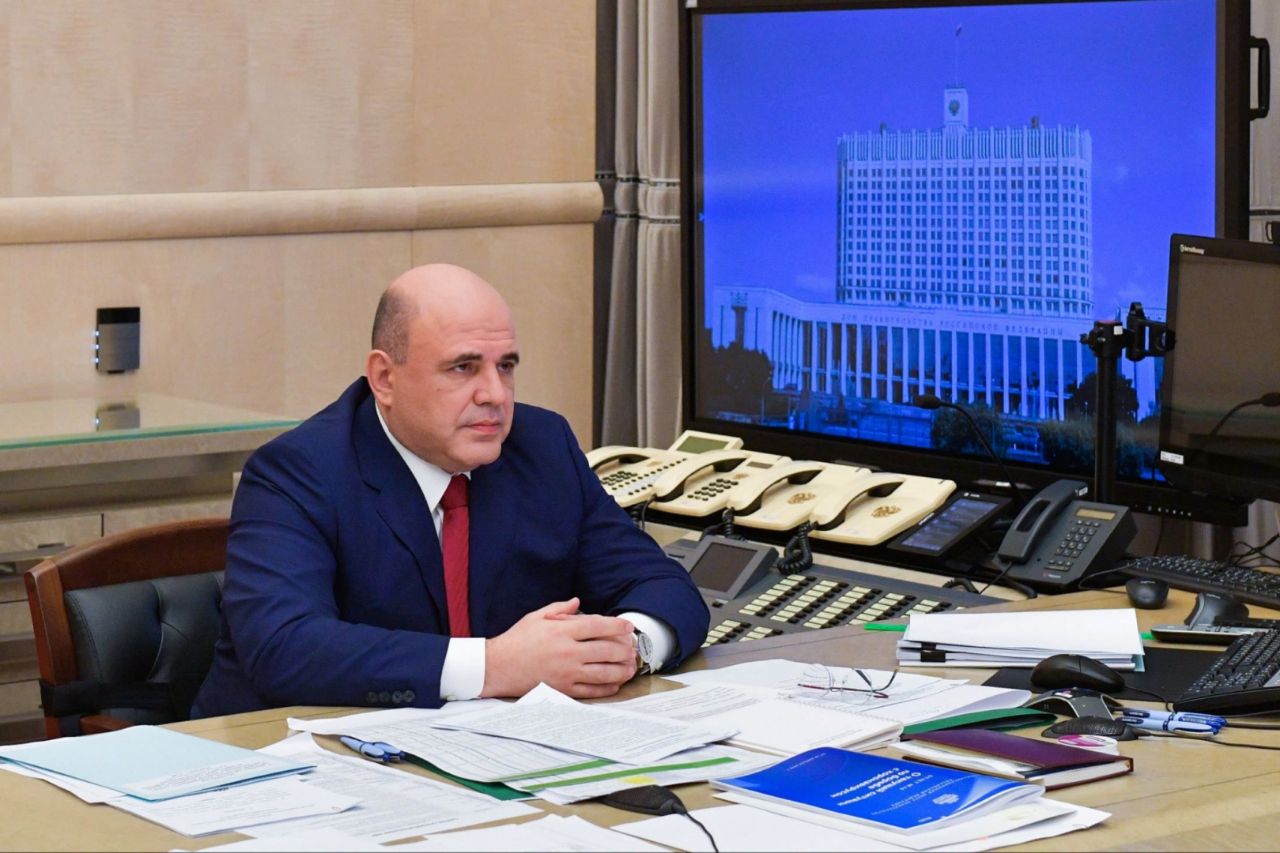 24 января 
2023 г.
Совещание с членами Правительства по теме развития внутреннего туризма в России
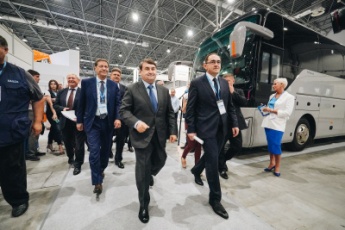 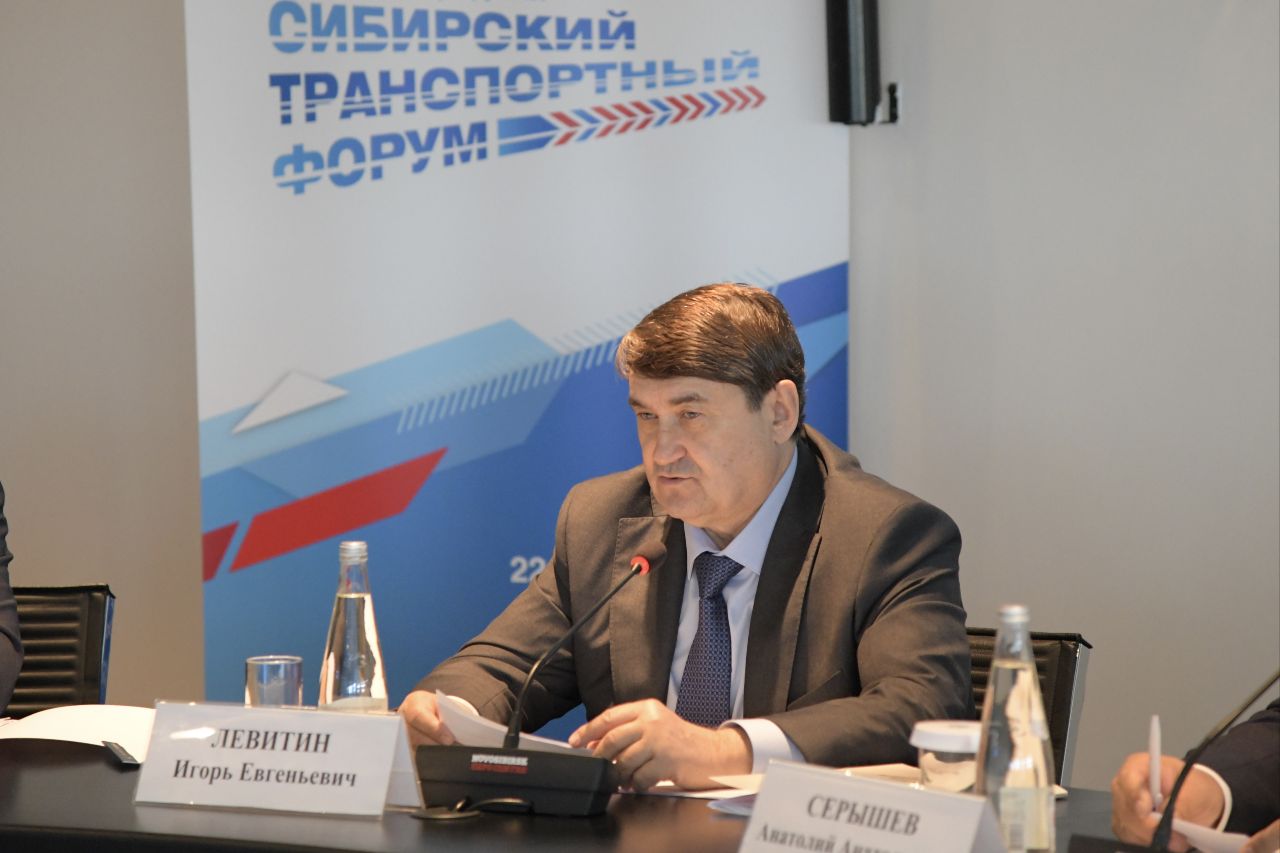 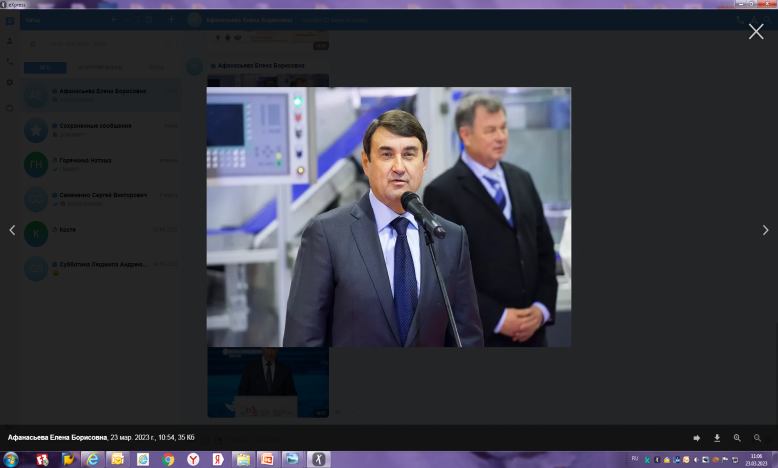 5 апреля 
2023 г.
V Сибирский туристический форум 
«Сибирь здесь»!
2
2
Существующие маршруты перевозок туристических групп на полигоне Западно-Сибирской железной дороги
Существующая маршрутная сеть – 25 железнодорожных маршрутов, перевезено 73,7 тыс. пассажиров (с 2019 г.)
АО «Омск-
Пригород»
АО «Экспресс-
Пригород»
АО «Кузбасс-
Пригород»
АО «Алтай-
Пригород»
АО «ФПК»
6  маршрутов

1,5 тыс. пасс.
1  маршрут

6,0 тыс. пасс.
1  маршрут

31,0 тыс. пасс.
15  маршрутов

31,7 тыс. пасс.
2  маршрута

4,3 тыс. пасс.
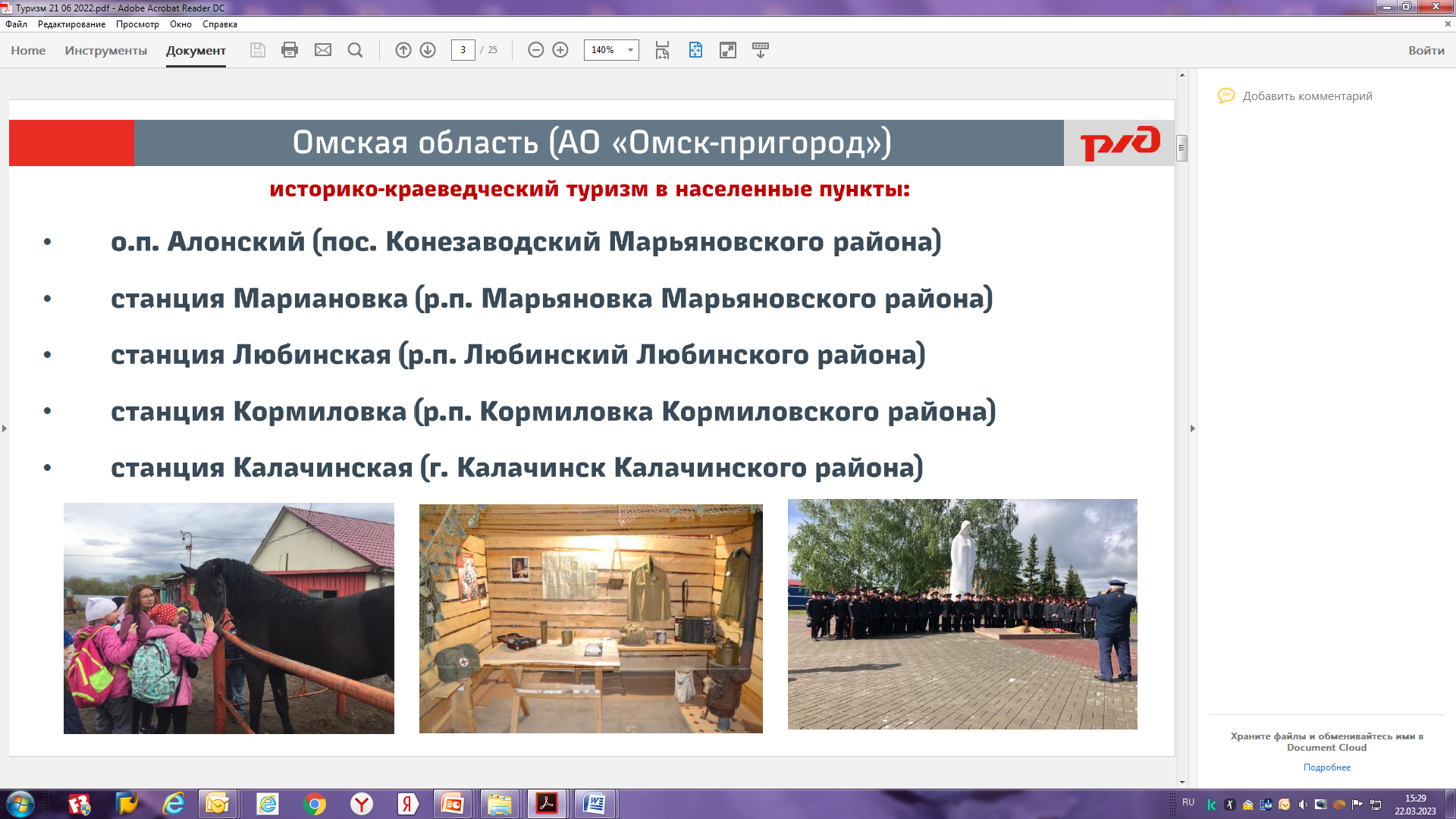 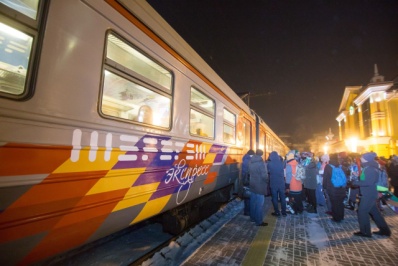 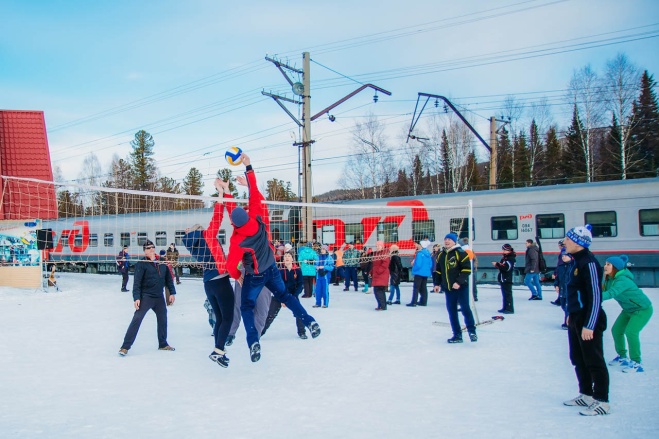 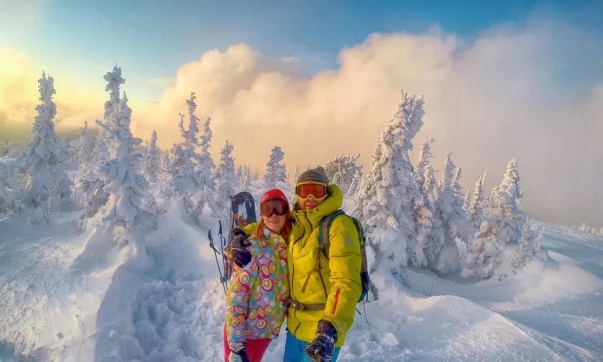 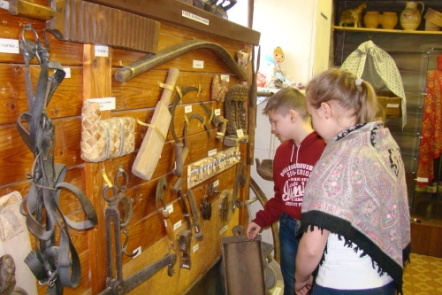 ЗСЖД
3
Развитие внутреннего железнодорожного туризма 
на Западно-Сибирской железной дороге
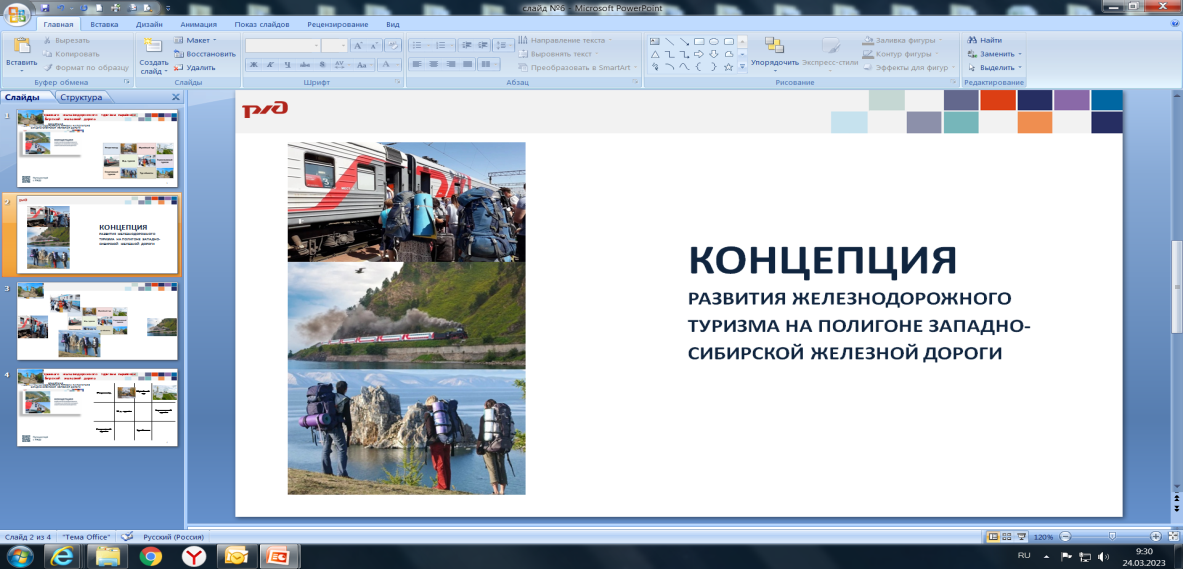 Основные направления развития железнодорожного туризма 
  
  Развитие и повышение качества уже существующих и действующих на полигоне железной дороги туристических маршрутов, основанных на графиковых пассажирских и пригородных маршрутах, приведение их в соответствие к разрабатываемым требованиям. 
Разработка и реализация мероприятий данного уровня задач планируется сформировать и реализовать на горизонте краткосрочной перспективы (срок реализации от 1 до 3 лет) с формированием высококачественного и востребованного туристического продукта. 

  Формирование новых железнодорожных туристических маршрутов с учетом обновления инфраструктуры пассажирского комплекса, формирования специализированного подвижного состава, новых сервисов и услуг. 
Разработка и реализация мероприятий данного уровня задач планируется сформировать и реализовать на горизонте среднесрочной перспективы (срок реализации от 3 до 5 лет).
Концепция определяет:

 Планирование и цели развития железнодорожного      туризма на железной дороге в долгосрочной,      среднесрочной и краткосрочной перспективе.

 Современное состояние сферы туризма в регионах и  перспективы развития железнодорожного туризма на       полигоне  железной  дороги.
4
12 этапов организации туристического маршрута
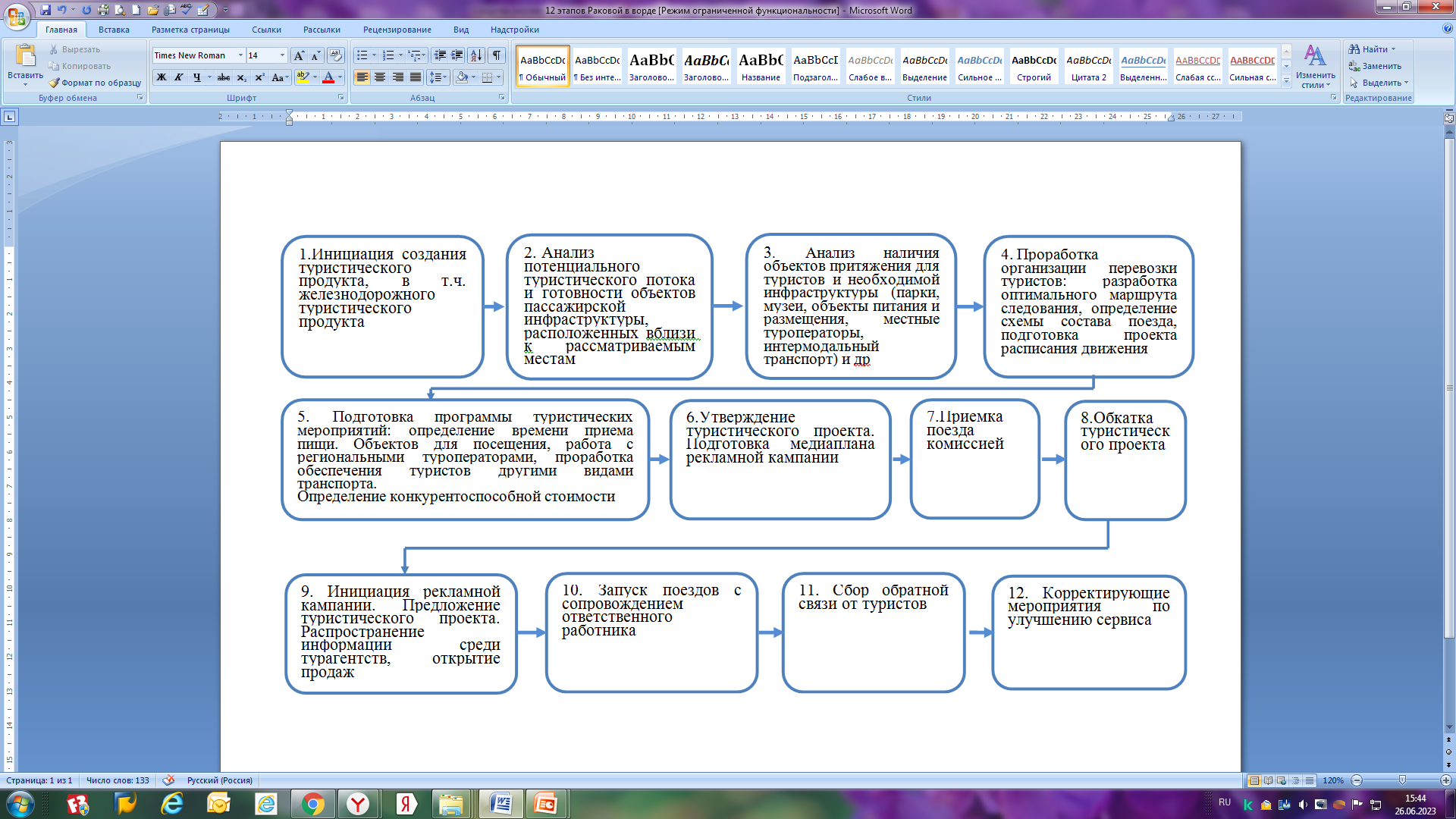 5
Функционал участников создания железнодорожного 
туристического продукта
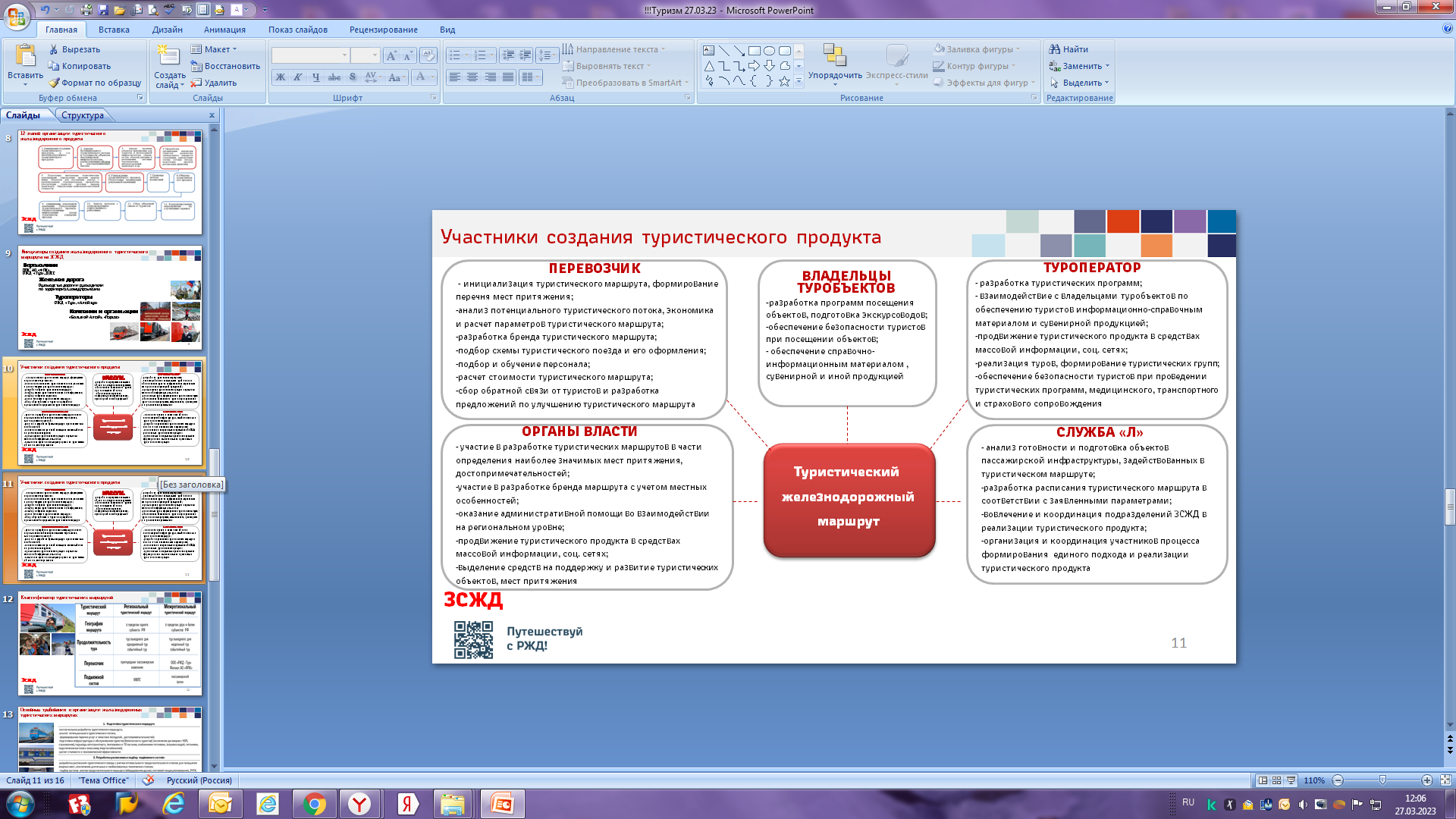 ЗСЖД
6
Новые направления железнодорожных 
туристических маршрутов
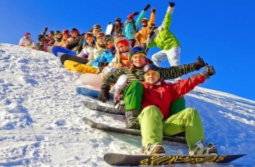 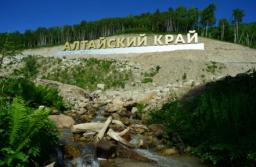 Горный
АЛТАЙ
Шерегеш
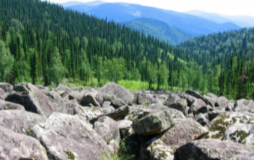 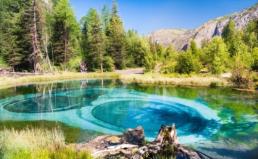 Поднебесные зубья
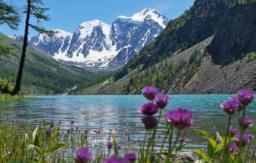 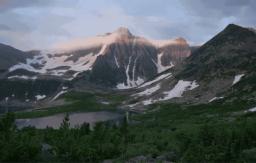 Белокуриха
7
Дорожная карта по развитию железнодорожного туризма на
полигоне Западно-Сибирской железной дороги, этапы организации
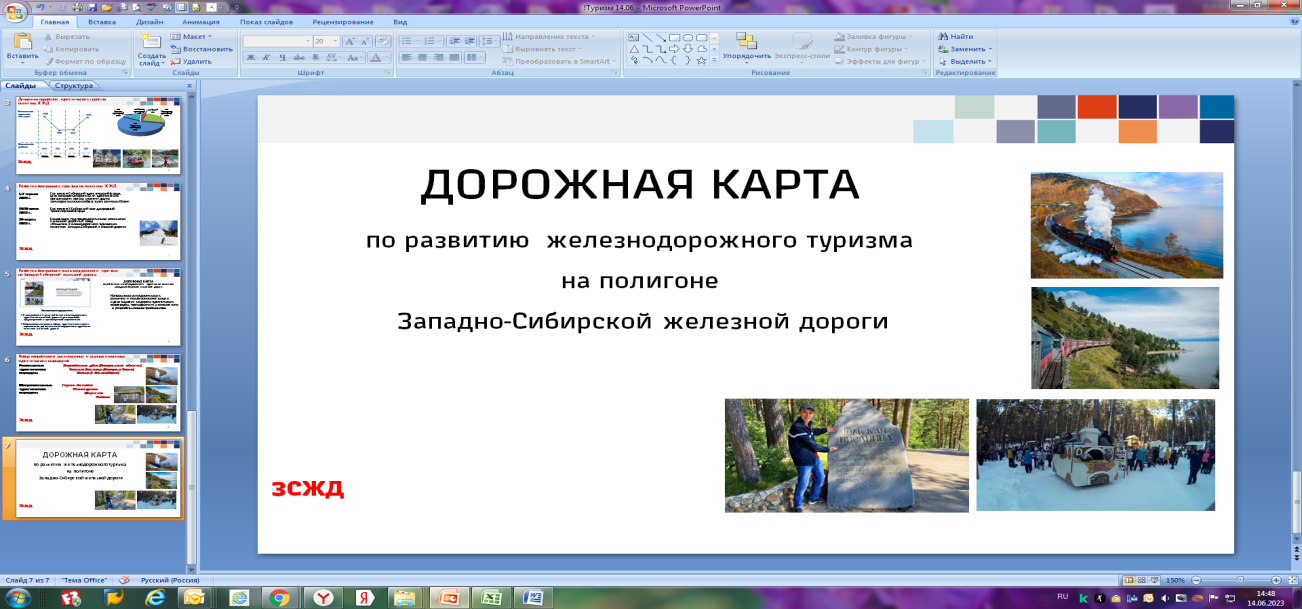 8
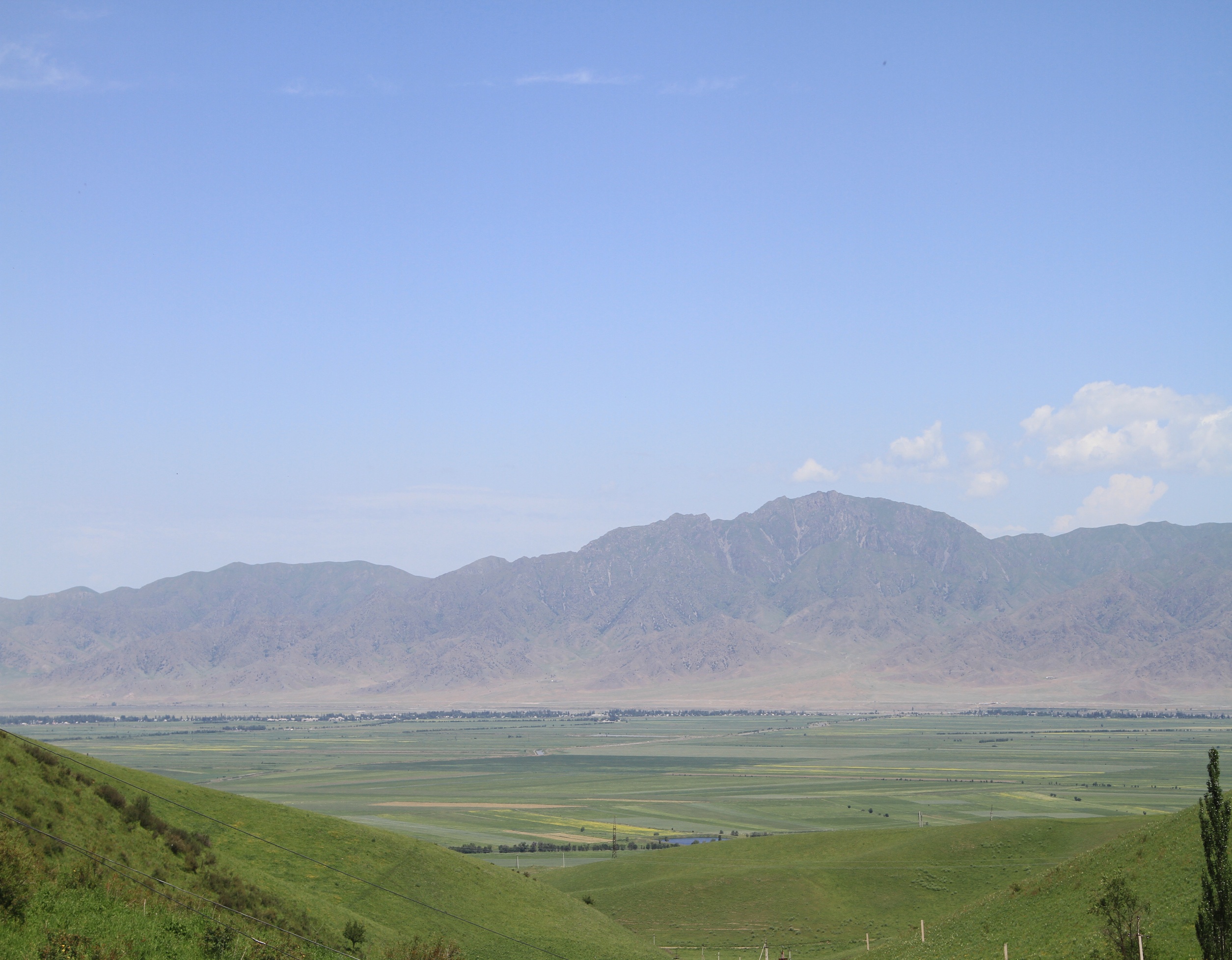 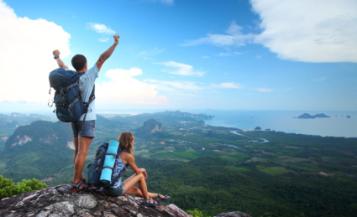 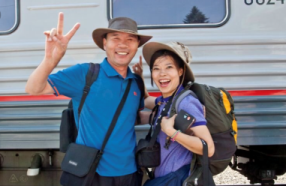 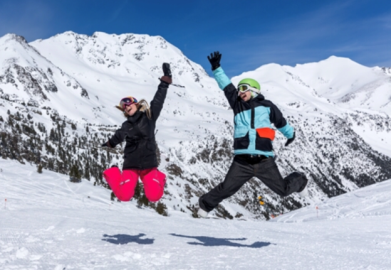 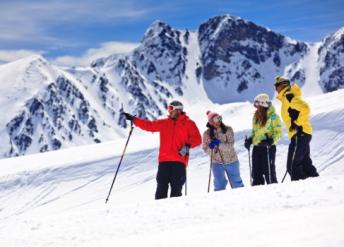 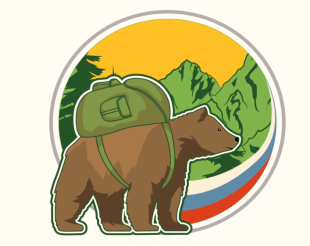 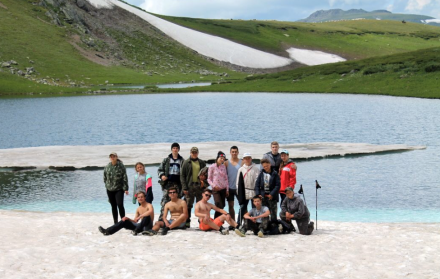 9